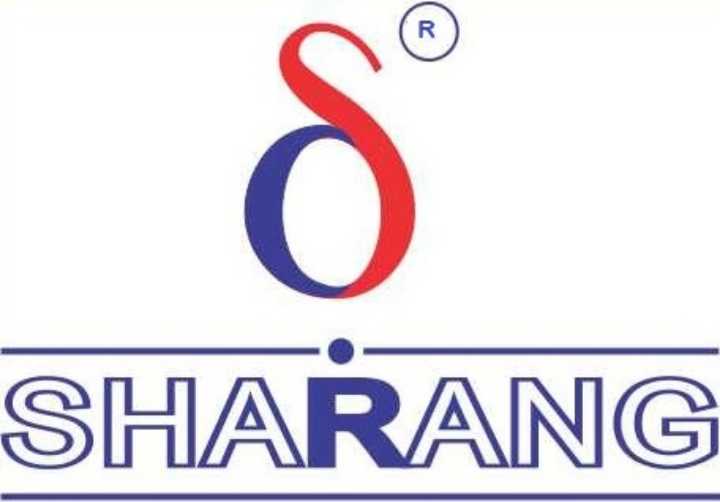 SHARANG CORPORATION
Corona Guidelines
Common Tips
Wear Mask At All Times.
Practice Physical Distancing.
Sanitize Hands Every Time Touching Any Surface.
Wash Hands Frequently (for 20 secs each time).
Sanitized office Space, Desktop, Laptops, etc.
Bio-metric System Discontinue Till Further Notice.
Use Personal Water Bottles, Tiffin, Avoid Junk Food.
MARKETING DEPT.
In Addition To Our Common Tips. Please Follow Following.
One To One Meeting With Stores & Marketing Person. Ensuring Physical Distancing. 
E-meetings Preferred.
Marketing Meetings, With Physical Distancing And Minimum Persons.
All  Visitors/Contractors/Vendors To Wear Mask Compulsorily.
Checking Body Temperature Is MUST. If Found In RED Zone, Visitor Will Not Be Allowed.
Seating Arrangement Of Visitor Is In Office No 105. 
Provide Sanitizer To The Visitor.
Disinfect The Products Displayed In Demo Centre Periodically. 
Avoid Touching The Products As Much As Possible.
Ensure Minimum Visitor At a Time In Demo Centre.
Get The Appointment Before Going To The Visit & Get Information About Their COVID Rules And Regulation.
Maintain Social Distancing & Use Sanitizer Or Wash Your Hand With Soap After Meeting.
SERVICING DEPT.
In Addition To Our Common Tips. Please Follow Following.
Provide Sanitizer To The Visitor.
No Entry In Servicing Dept. For Customers. Pick Up Material From Stores.
For  Incoming Servicing Machines – Proper Sanitize & Quarantine It For 24-48hrs.
After Machine Is Working In Good Condition, Make a Video Of It & send it to a Customer For Dispatch Approval.
Service Call Will Be Avoided For Some Days In RED Zone.
Service Report / Calibration Certificates Or Other Paper Work On Mails Only. 
After Machine Is Ok ,It Is Sanitized Packed & Moved To Stores.
 Servicing Department And Isolation Room Should Be Sanitized On Daily Basis
STORE DEPT.
In Addition To Our Common Tips. Please Follow Following.
Incoming/Outgoing Material Documents – Make Separate Crate For Documents & Sanitize Before Use. (Daily Basis)
Disposable Glasses For Drinking Water For Customer, Courier Boy, Transporter, Etc.
Store Person & Transporter Make Sure About Personal Safety (Face Mask, Gloves, Hand Wash Regularly, Use Sanitizer).
 Avoid Entry In Store Area Of Outsiders.
Maintain Register For The Visitor Entry .
Keep Separate Stamp For Delivery/Courier Person For Completing Paper Work.
Incoming Material Will Be Quarantine For 48 hrs.
Making The Pre-despatch One Day Before And Making The Hours Slots for Pickup/Despatch.
For Bulky Material Plan The Delivery And Despatch On Same Day. 
Sanitize The Goods Before Despatch And Strapping.
Receive The Goods At Entry Gate.
Disinfect Parcel / Envelop Before Taken Inside The Stores.
ACCOUNTS DEPT.
In Addition To Our Common Tips. Please Follow Following.
In Case Of Payment, Avoid Cash And Card And Promote Online Payment.
Promote Online Transfer  If No Option, Give Cash In Envelope.
No Turning Pages, Counting Money Etc. Will Saliva-Wet Fingers.
 Exchange Of Documents Should Be Kept In a Container To Avoid Direct Contact With Customer.